My new friends
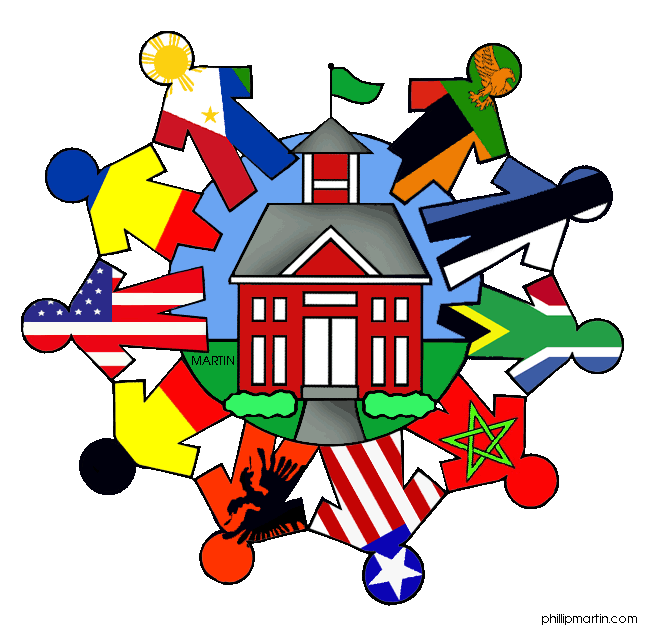 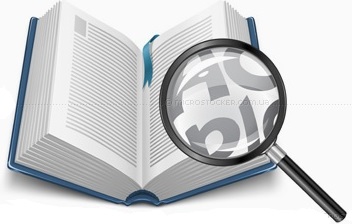 Grammar  Table page 12
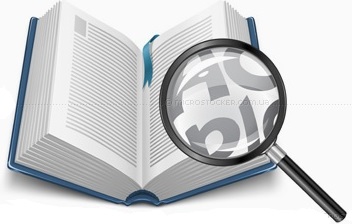 Grammar  Table page 12
Exercise 1, page12
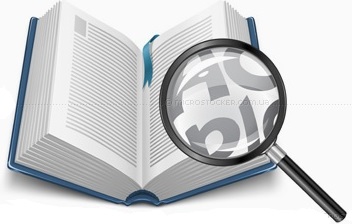 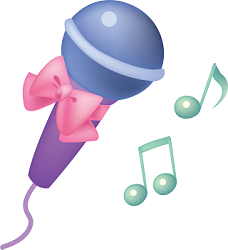 Exercise 3, page13
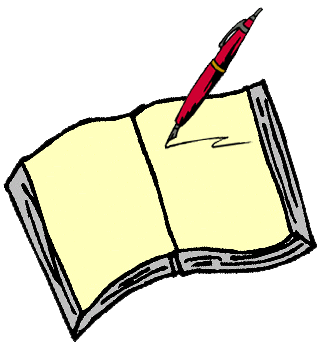 Writing How well you know your friend Use the example and write down about your friend
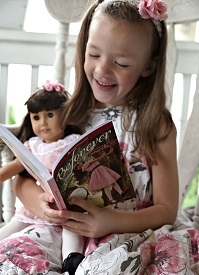 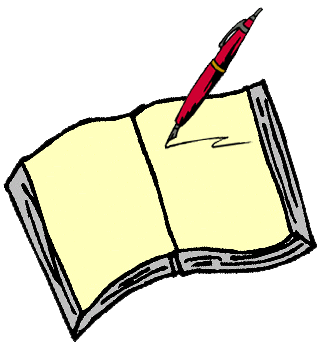 Homework  Exercises 2, 4, 
page 13;